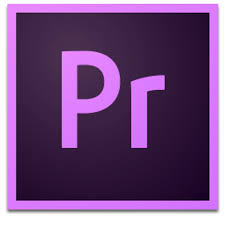 Premiere 剪輯教學
STEP1：匯入素材
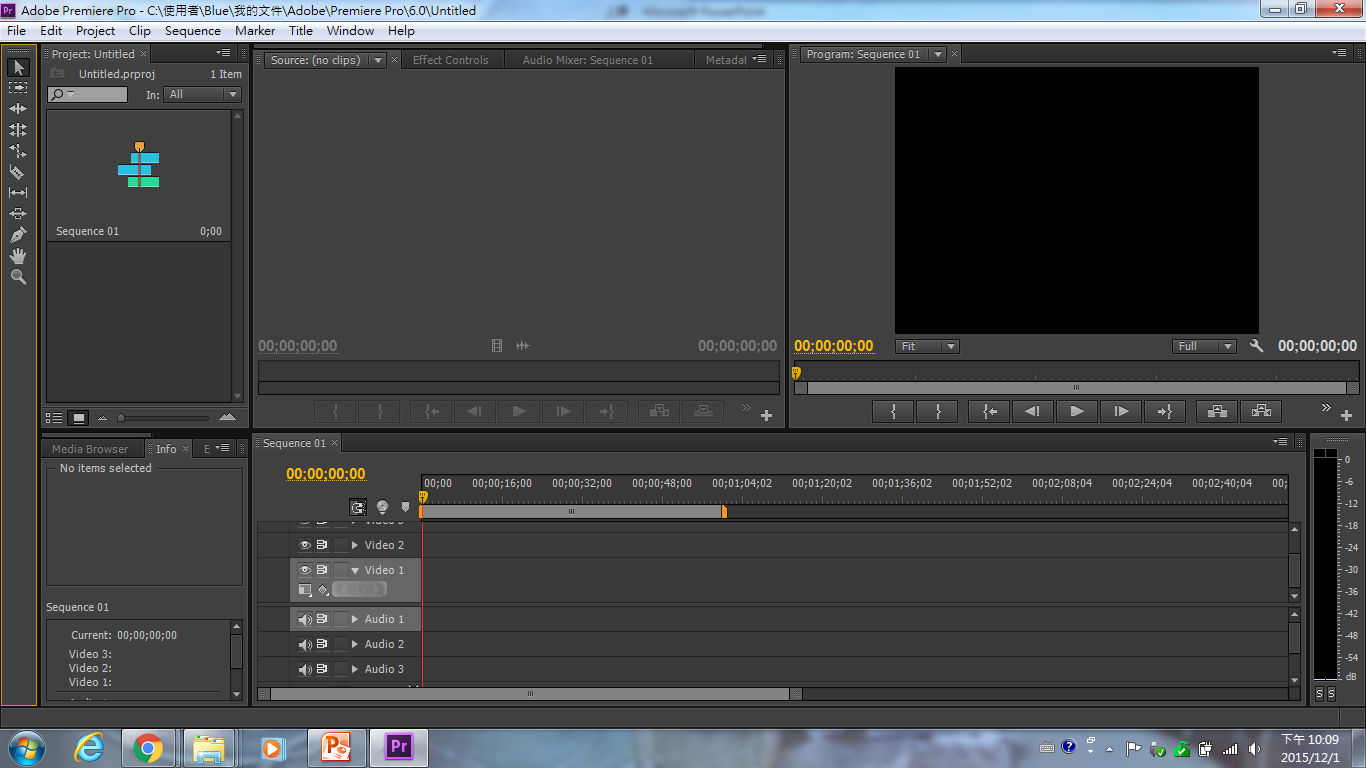 Double
   Click
SETP2：剪輯素材檔案
素材剪輯視窗
IN點
OUT點
將剪好的部分拉下來軌道
SETP3：剪輯後檢視影片畫面
剪輯後影片播放視窗
SETP4：剪輯影片、聲音軌道
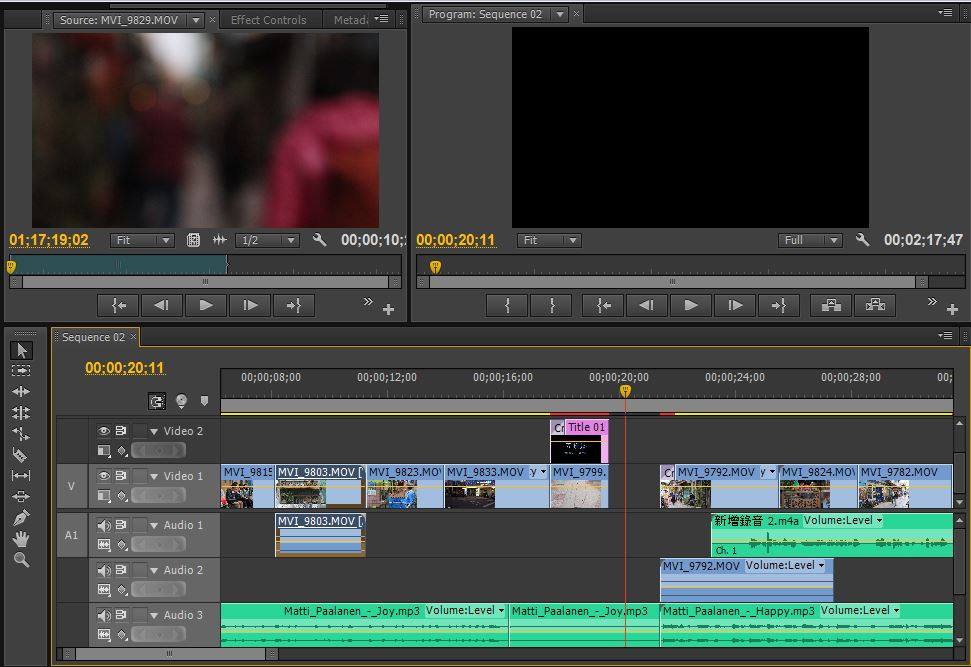 影音編輯區
影像軌
聲音軌
SETP5：將聲音與影像分開
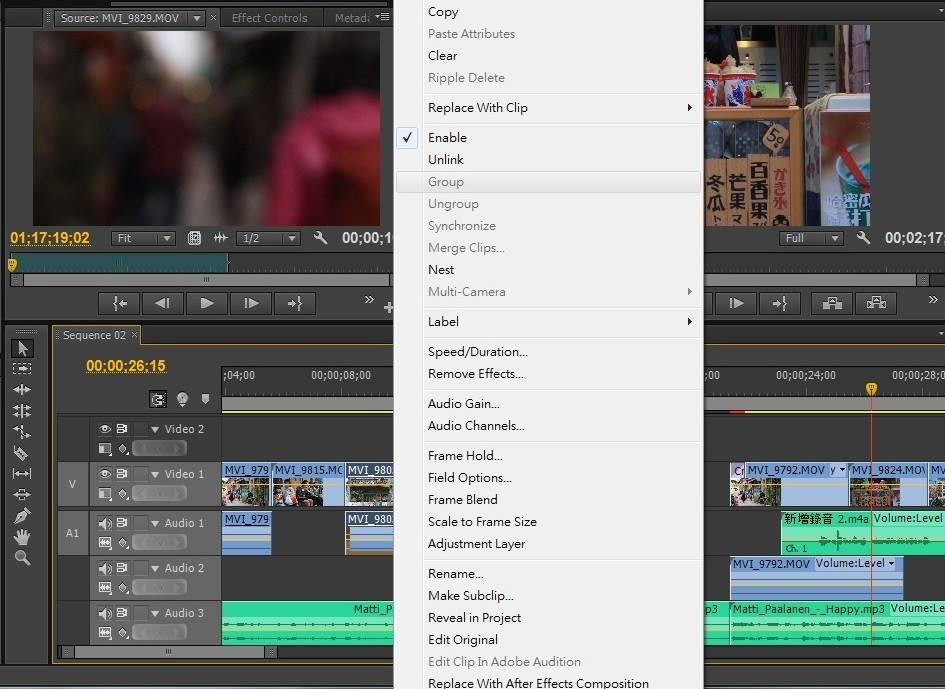 SETP6：加入配樂、旁白
內含音效類網站 音樂網 可下載通常都可用於小作業 不得有商業行為
         https://free.com.tw/creative-common-music-download/
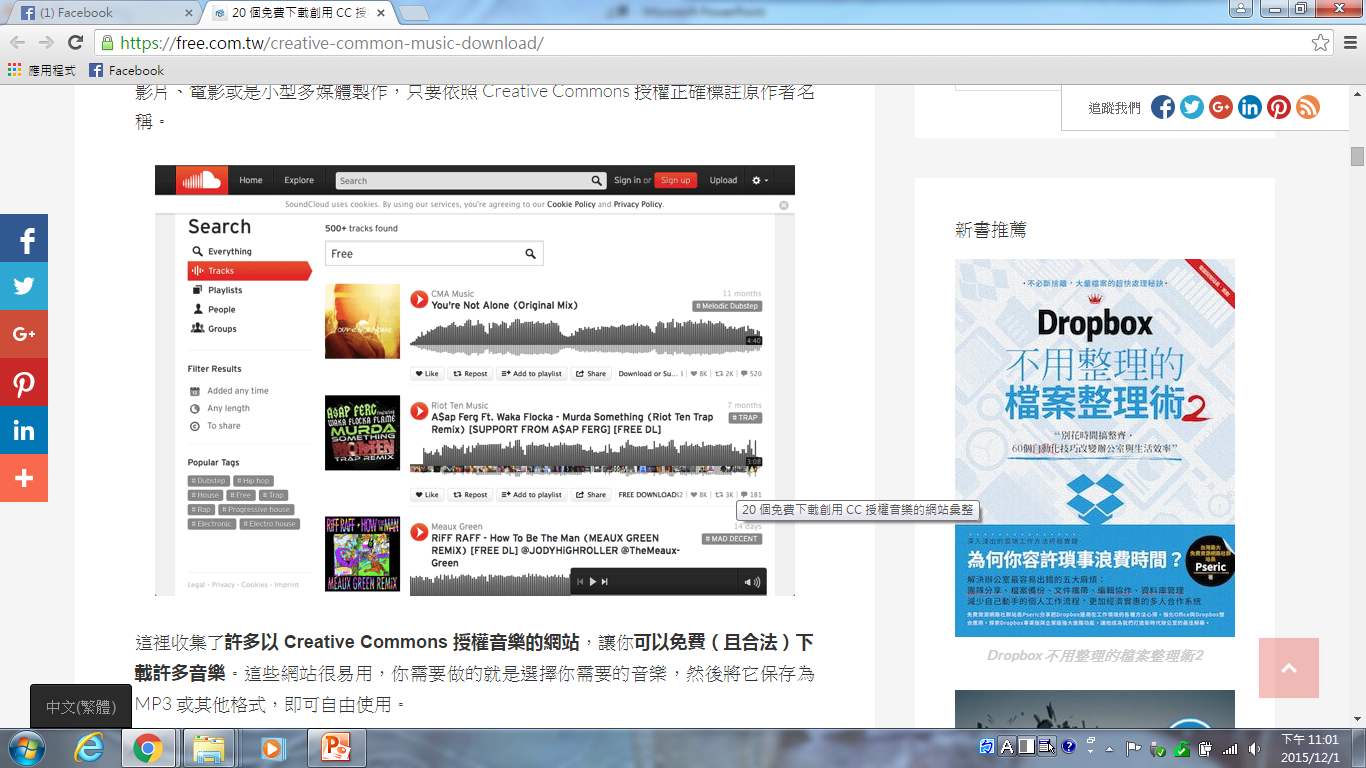 SETP7：將影片配上
                字幕
(紅框裡點右鍵選New Item/Title)